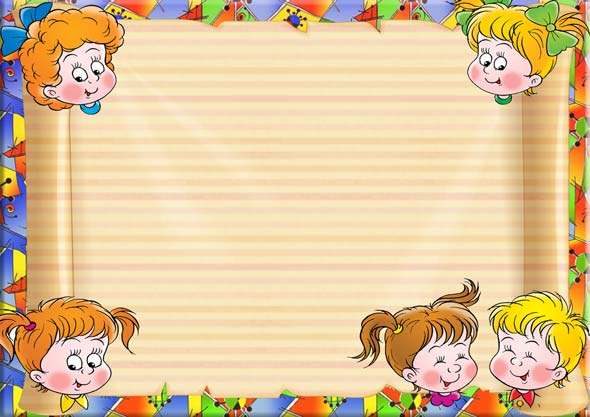 Порядковый счет от 1 до 10
Выполнила воспитатель Рябова Е.Н.
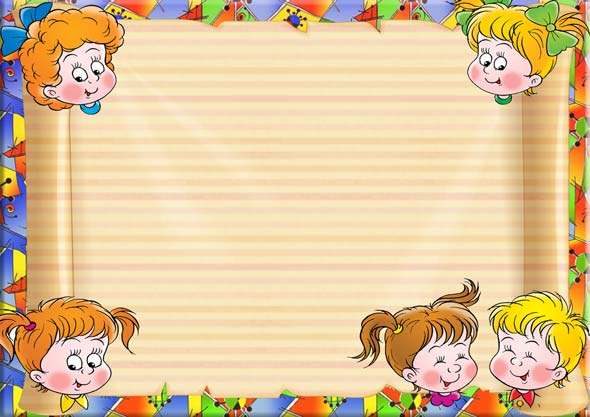 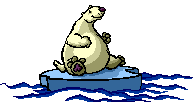 Он на севере живет,
Никогда не ел он мед.
Рыбку ловит среди льдин,
Медведь живет совсем один.
1
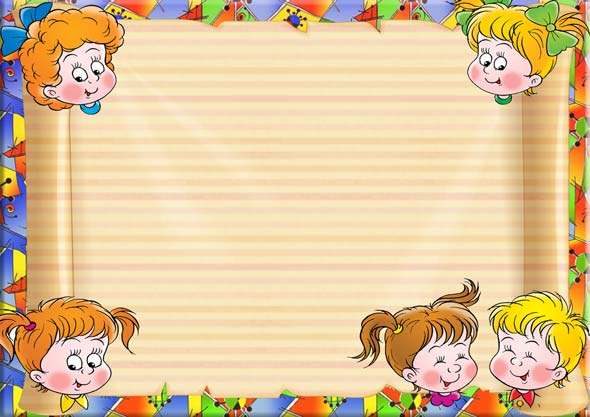 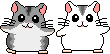 На зелененький лужок
К хомячку пришел дружок.
Посчитать нам их пора.
Хомячков здесь сколько? 
ДВА.
2
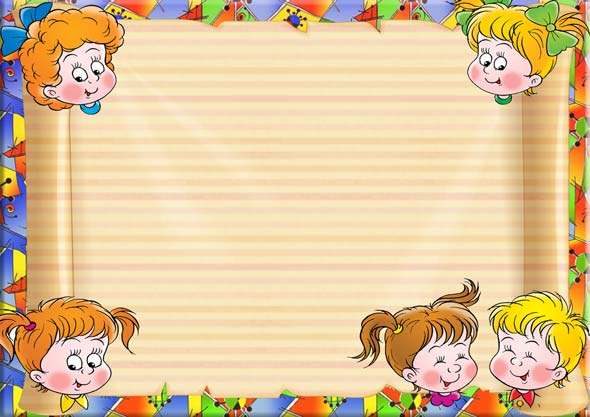 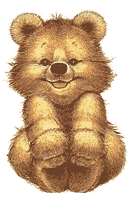 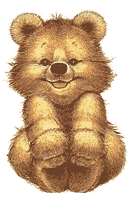 На  лесной полянке мишки
Утром собирали шишки.
Сколько мишек, посмотри?
Посчитаем, их здесь ТРИ.
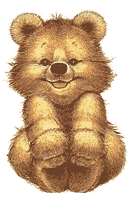 3
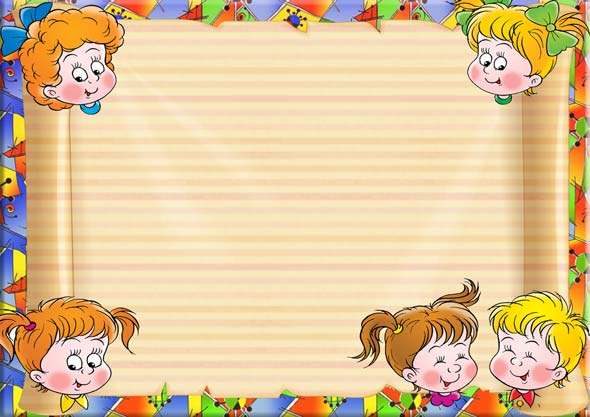 В маленькой избушке 
На лесной опушке
Мышки чай с вареньем пили.
Было их всего… ЧЕТЫРЕ.
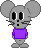 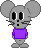 4
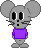 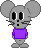 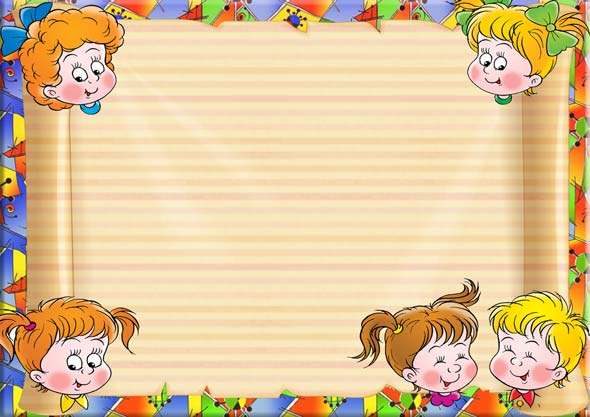 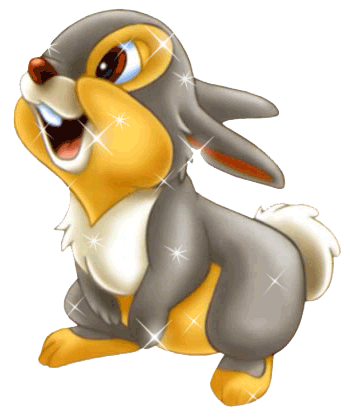 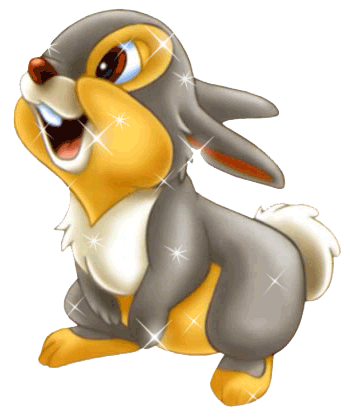 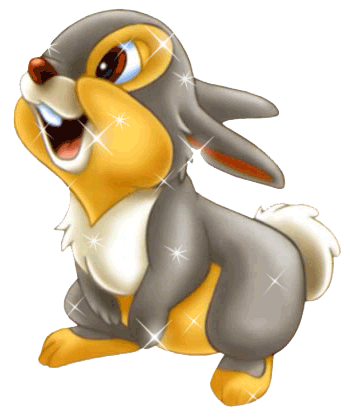 Поиграть решили в прятки 
На лесной полянке зайки.
Будем зайчиков считать?
Раз, два, три, четыре, ПЯТЬ.
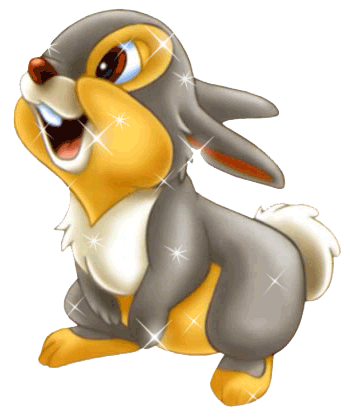 5
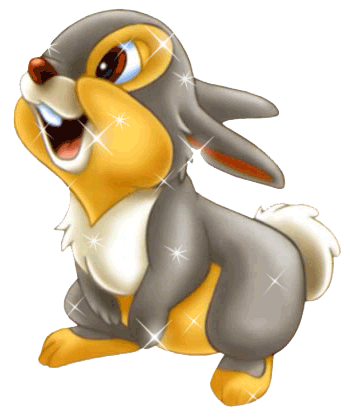 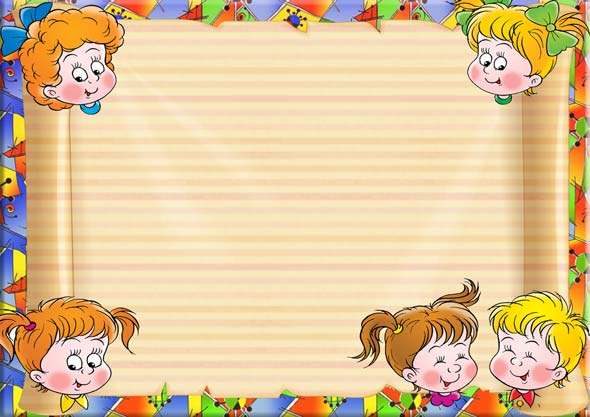 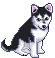 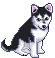 Собачка косточку нашла
И щенятам принесла.
Как же косточку им съесть?
Она одна, щеночков -  ШЕСТЬ.
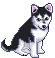 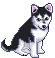 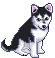 6
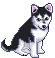 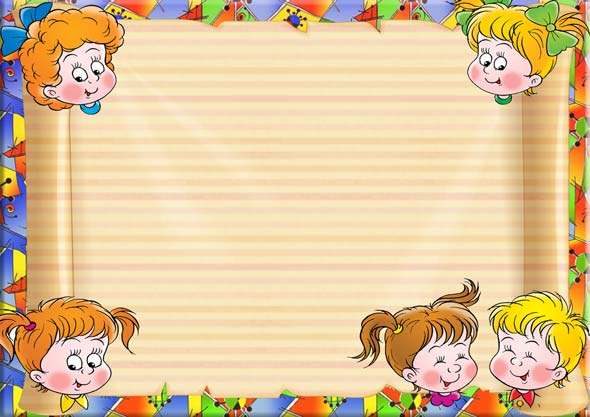 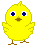 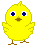 Пушистых желтеньких цыплят
Посадим мы с тобою в ряд.
И скажем мы ребятам всем:
Сидит цыплят здесь ровно СЕМЬ.
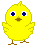 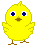 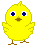 7
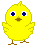 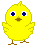 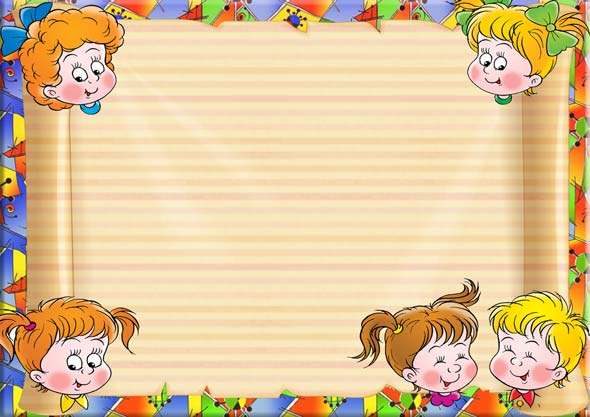 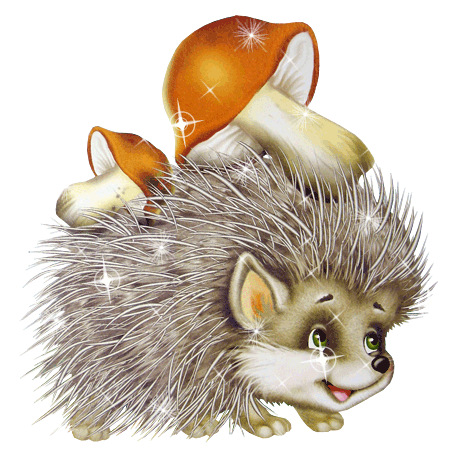 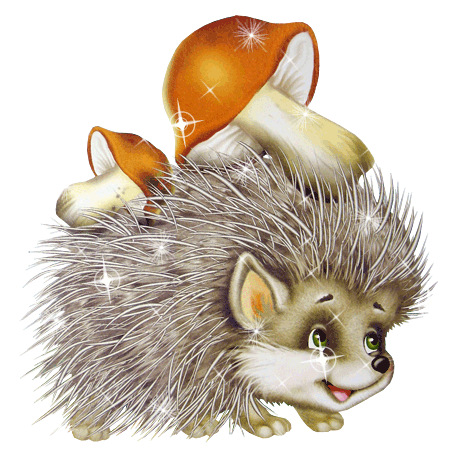 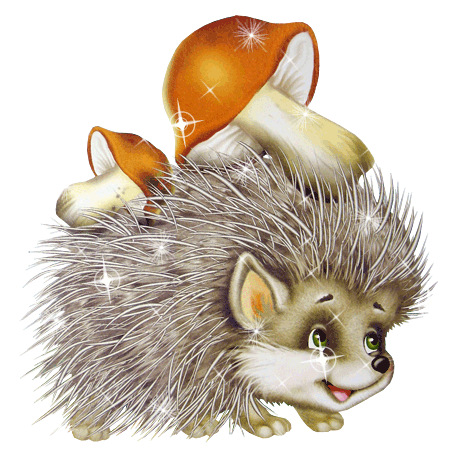 Вышли ежики гулять
И грибов насобирать.
Сосчитать тебя попросим,
Сколько ежиков здесь? – ВОСЕМЬ.
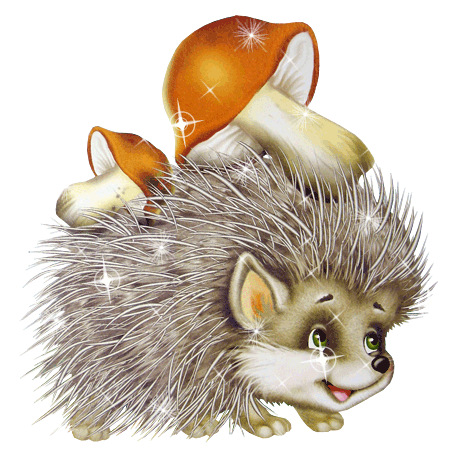 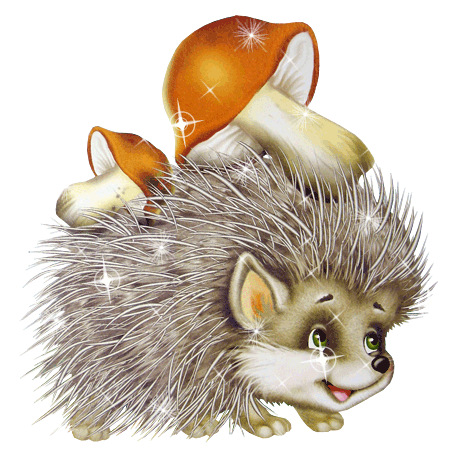 8
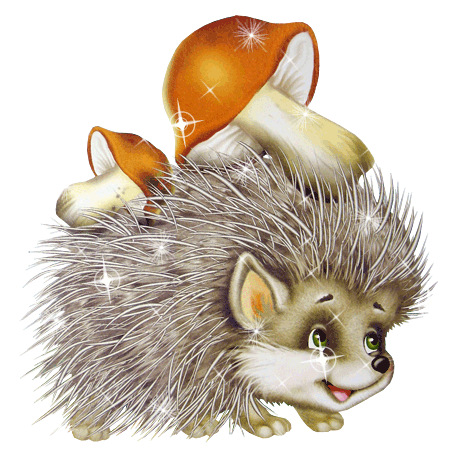 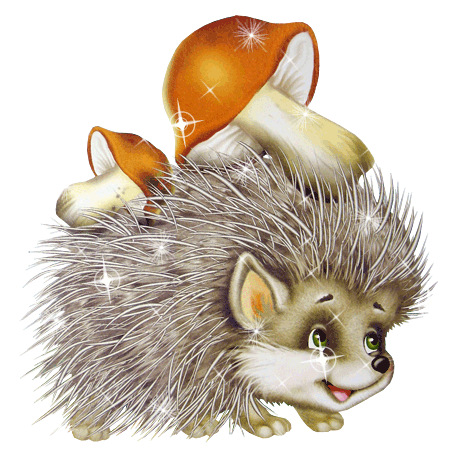 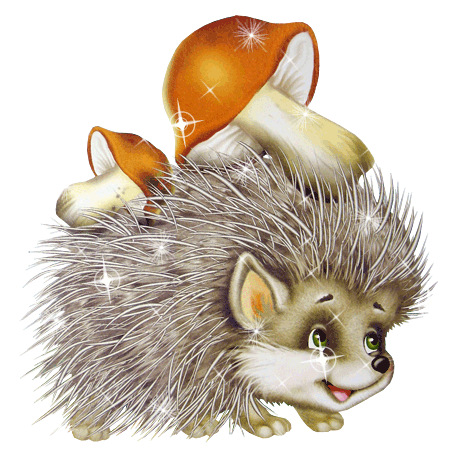 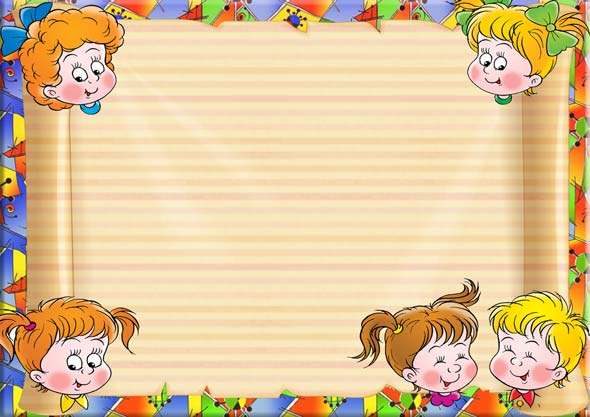 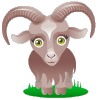 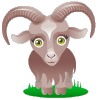 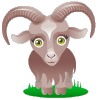 Сосчитай, сколько козлят
На поляночке стоят.
Сосчитаем и проверим,
Ну конечно их здесь ДЕВЯТЬ.
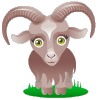 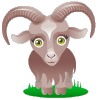 9
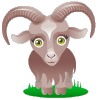 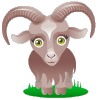 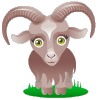 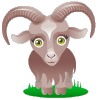 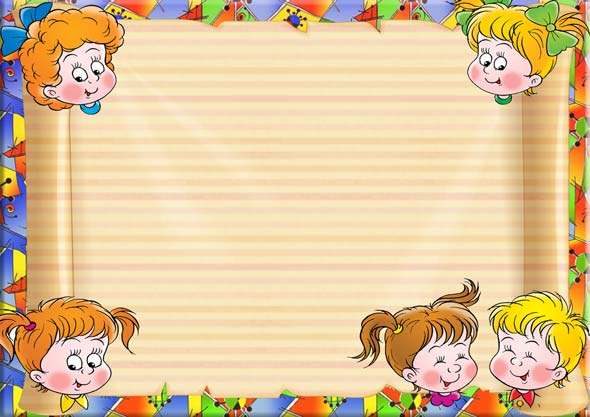 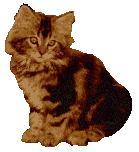 Сколько маленьких котят
На скамеечке сидят?
Посчитаем мы все вместе.
Оказалось их здесь ДЕСЯТЬ.
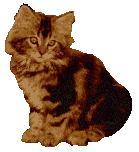 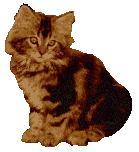 10
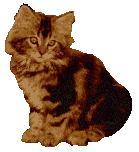 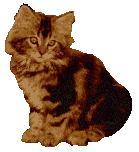 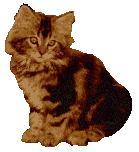 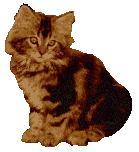 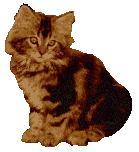 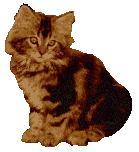 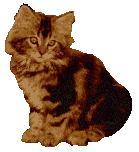